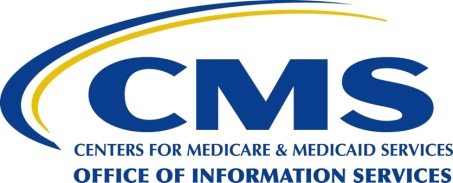 CMS Target Life Cycle (TLC)
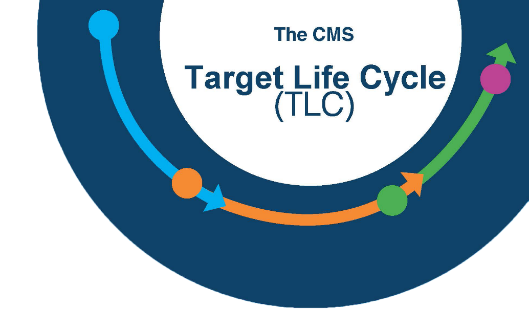 Introduction to the TLC Initiate Phase
INFORMATION NOT RELEASABLE TO THE PUBLIC UNLESS AUTHORIZED BY LAW:  This information has not been publicly disclosed and may be privileged and confidential.  It is for internal government use only and must not be disseminated, distributed, or copied to persons not authorized to receive the information.  Unauthorized disclosure may result in prosecution to the full extent of the law.
1
Target Life Cycle – Initiate Phase
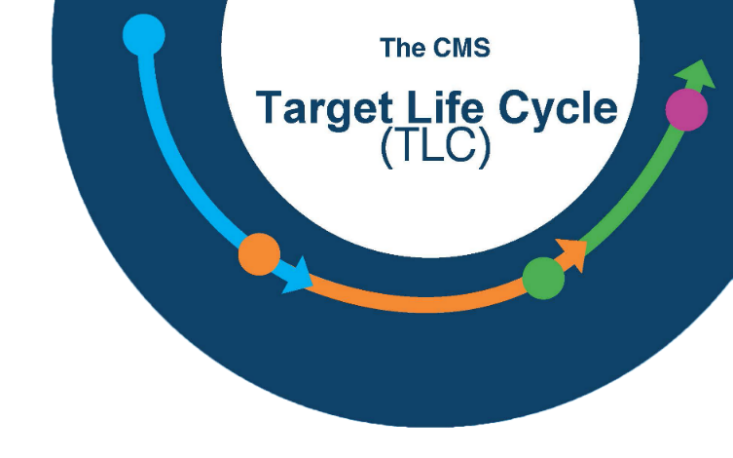 Section I: TLC Overview
   Section II: Initiate Phase Overview
   Section III: Business Case
   Section IV: Governance Review Team
   Section V: Governance Review Board
   Section VI: Acquisition Planning
2
TLC Overview
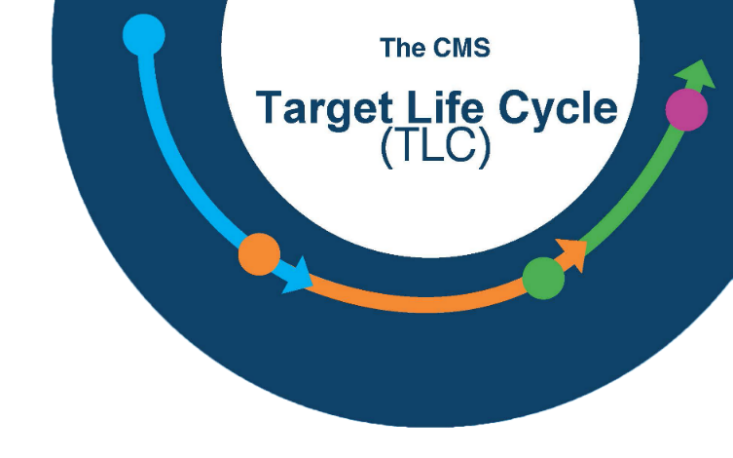 Section I:
TLC Overview
3
Target Life Cycle
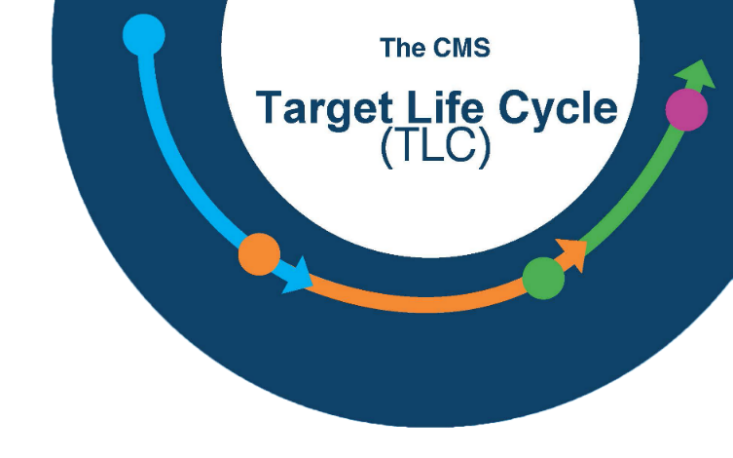 The Target Life Cycle (TLC) is CMS’ IT system development life cycle governance framework. It provides:
CIO oversight of IT budget and acquisition activities
Capital Planning and Investment Control (CPIC) and technical governance
Structured processes from system planning to retirement
Project assistance and resources to ensure success
Supports strategic goals and smart portfolio decision-making
4
TLC Phase Summary
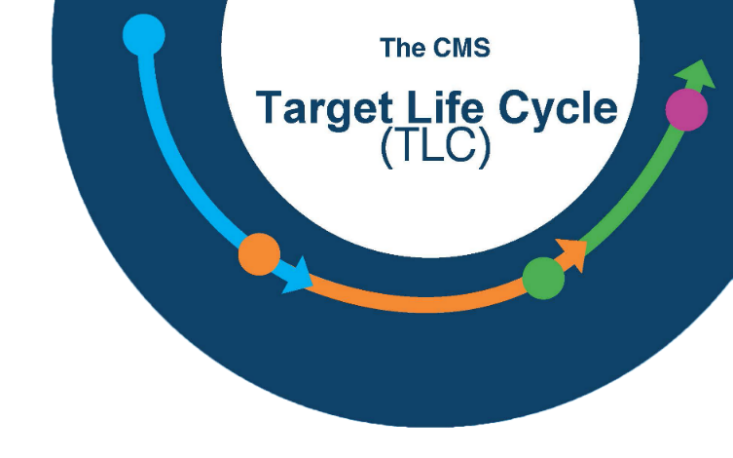 The TLC is comprised of Four Phases beginning with the Initiate Phase
CMS Target Life Cycle Phase Summary
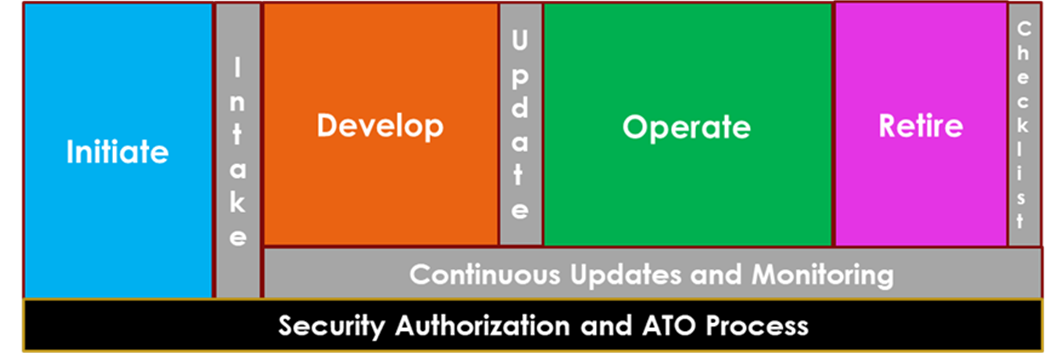 5
Initiate Phase Overview
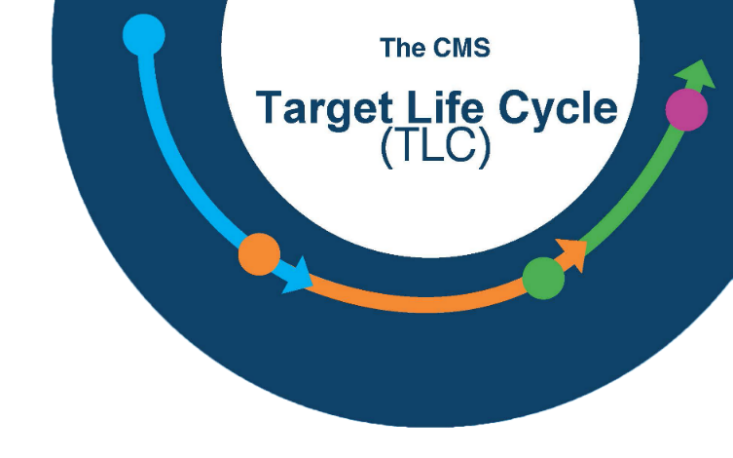 Section II:
Initiate Phase Overview
6
Initiate Phase
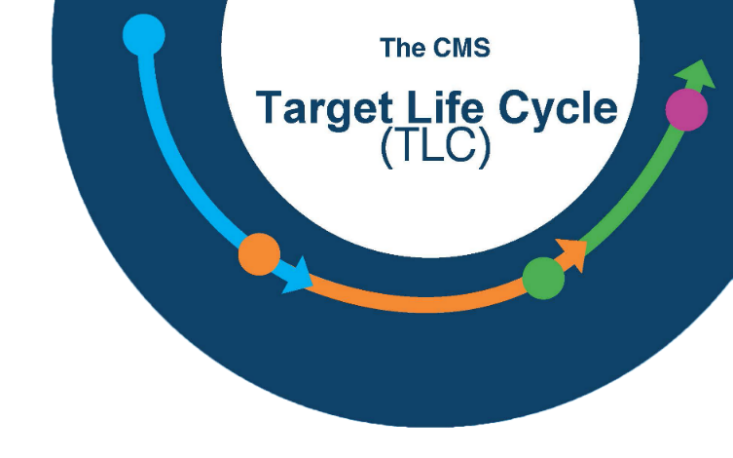 In the Initiate phase, engage the CMS                              IT Governance Review Team (GRT)                                 by by completing a brief Intake Form.
From there we will connect you to various SMEs               to start thinking through and documenting the options for meeting your business need
The Initiate phase ends with a go/no-go decision from the CMS IT Governance Review Board
Approved projects receive a Life Cycle ID. The project team will utilize the Life Cycle ID on funding and acquisition requests.
7
TLC Initiate Phase Process Flow
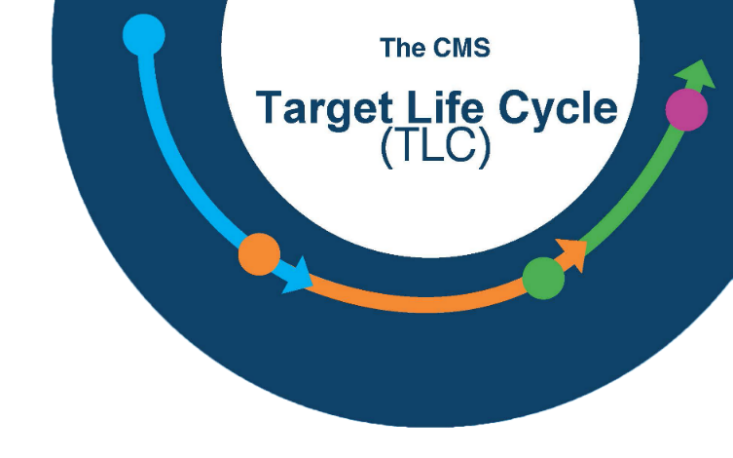 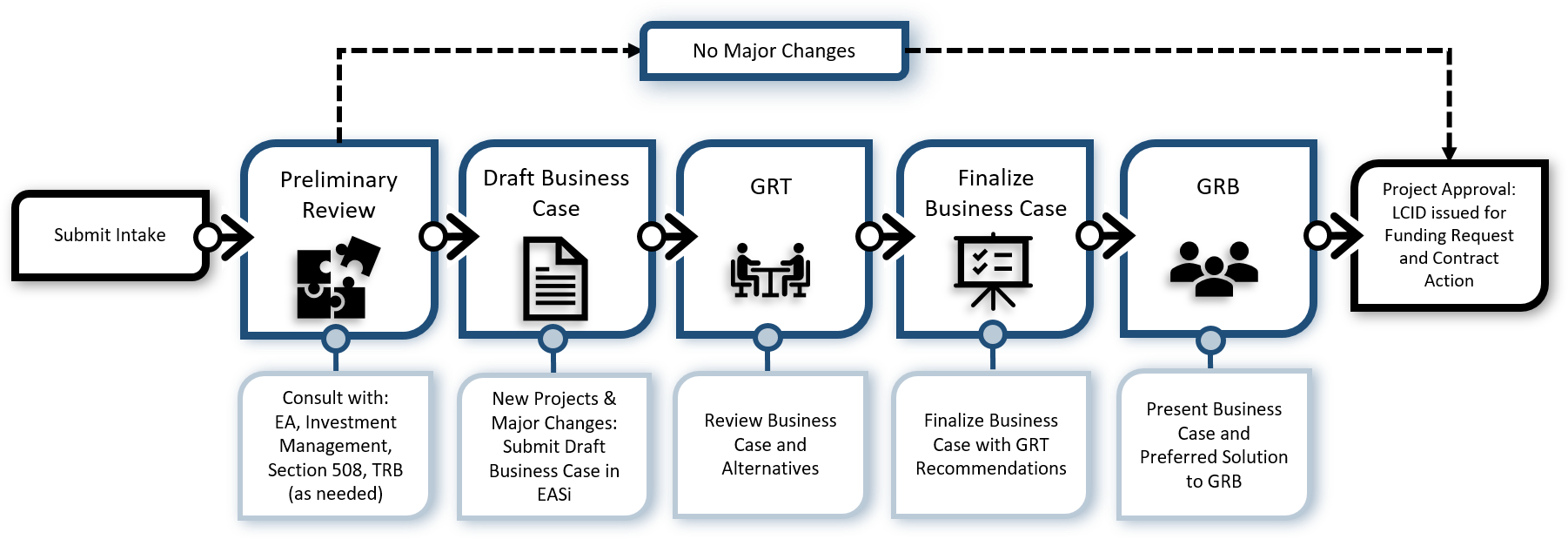 8
TLC Initiate Phase – How do I start?
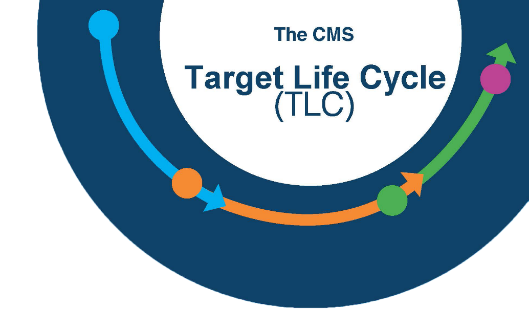 To begin, complete the IT Intake Form                       located on the CMS IT Governance SharePoint site
The Intake Form will ask:
If your request is for a new system or service, changes/upgrades to an existing system, or a contract re-compete 
Your business need and how you are thinking of solving it
Cost changes, 
Funding number & source, and
Contract information
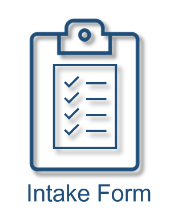 9
TLC Initiate Phase – What’s Next?
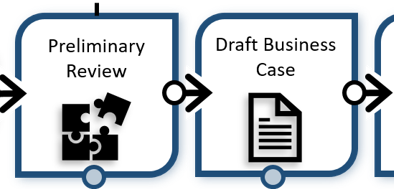 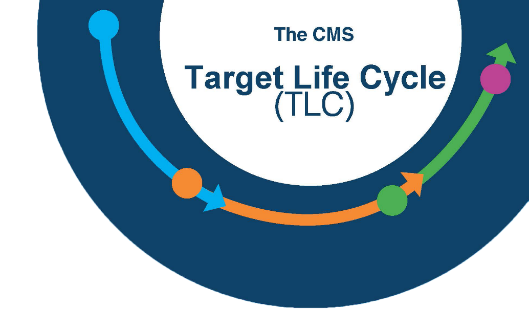 Based on the information provided, and an established set of triggers, such as cost and complexity, we will review and determine next steps.
For existing projects that do not reach trigger thresholds, the Governance Team will issue a LCID with recommendations.
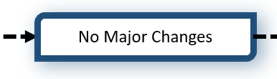 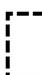 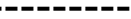 For new or existing projects with costs and/or complexity that exceed established thresholds, the project will continue through the full governance review process. The CMS Governance Review Board (GRB) must approve the project before the Governance team can issue an LCID.
10
Business Case
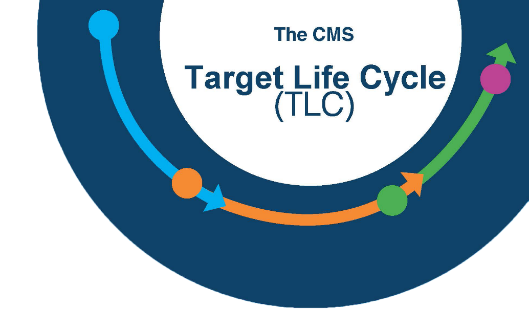 Section III:
Business Case
11
Business Need
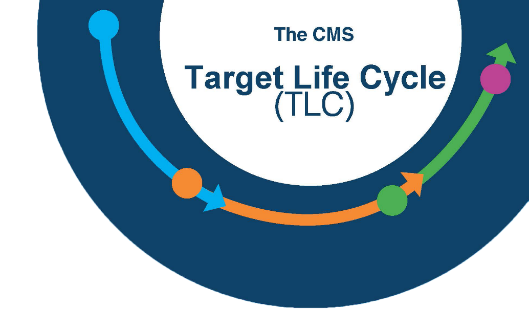 The TLC focuses external oversight up front with                   an emphasis on planning and documenting your       business need.
This insures due diligence and sound IT planning before funding and acquisition approvals.
The Business Case, including alternatives analysis, is the key document and focus of the Initiate Phase GRB review and approval.
An early meeting with Enterprise Architecture will provide some initial guidance and may be able to provide information and options for existing CMS products or services that could meet your business need.
12
Business Case
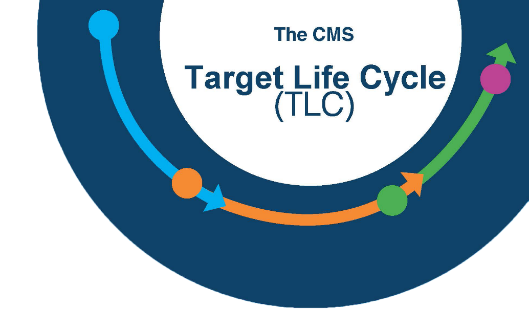 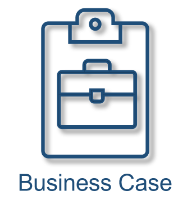 General Project Information
Business Need and Justification
Alternatives Analysis
Include an outline/description of each alternative.
Each option should document the unique advantages, disadvantages, and risks for that specific option. 
Each alternative should include a five-year cost estimate for development and operations 
Governance Review Team Recommendations
*Creation of the Business Case and Alternatives Analysis is inherently governmental work.  Contractors may provide assistance in supplying content for the Business Case, but a Federal Employee must write it.
13
Business Case – Project Description
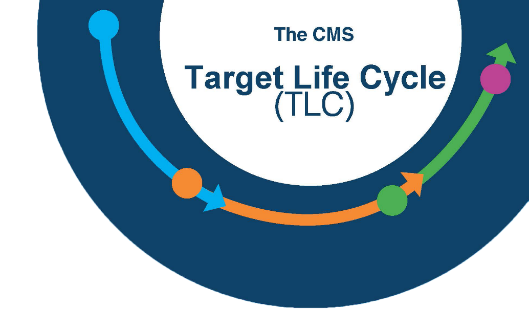 Start with your Business Need 
A concise description of what your problem/need is
Provide an explanation of what this project intends to      accomplish and how it can solve the problem.
Potential Drivers could be: 
Legislation 		    Modernization
Cost savings  		    Data Security
Efficiency  		    Automation
Describe benefits to CMS and alignment with organizational priorities and strategic direction.
Discuss performance measures 
Identify what critical success factors the project team will meet in order for you to succeed and achieve the goal.  Be Specific.
WHO is going to do exactly WHAT, by exactly HOW MUCH, by exactly WHEN?
14
Alternatives Analysis – Pros
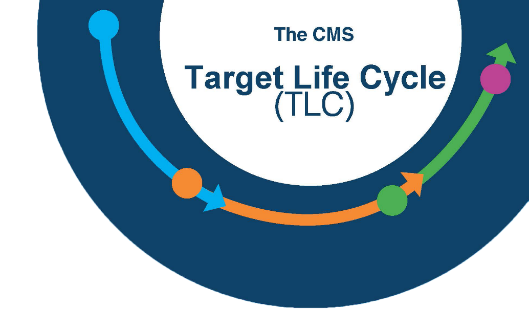 Your Alternatives should indicate the Pros           and Cons for each particular solution. 
Examples of Pros:  
Cost savings
Re-use of existing software
Use of COTS 
Enhanced security characteristics
Established 508 capabilities
Short development time to a viable product
15
Alternatives Analysis – Cons
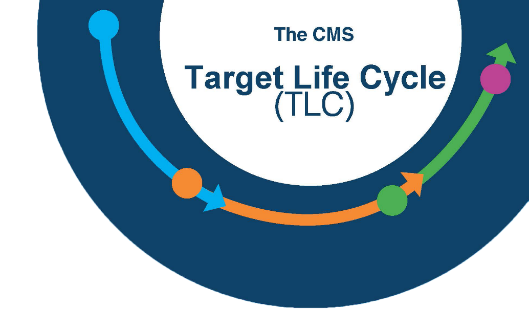 Examples of Cons:  
Need for extensive customization
Use of old technology
High costs
Lack of skilled Contractor support for software
Need for specific hardware
Manual entry (time consuming and error prone)
Incompatible file formatting
16
Business Case - Other Considerations
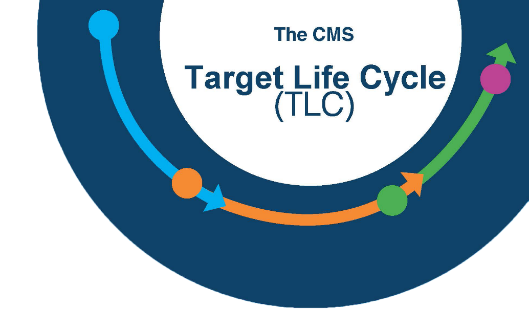 The GRB may consider factors such as: 
Cost vs Benefit
Potential Risk
Alignment with CMS’ Mission & Strategy
Re-use of existing assets and solutions 
Use of COTS
Use of Open Source
Keep these in mind as you develop your business case.
17
Business Case - Other Considerations
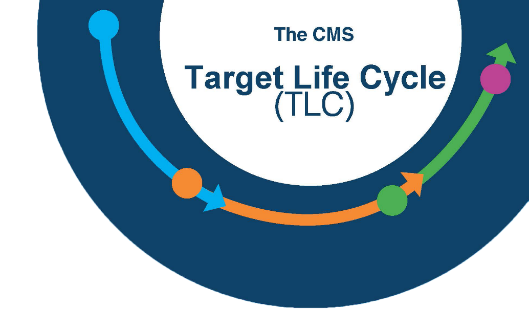 Your team should designate an Information System Security Officer (ISSO) for the project before the business case presentation. The ISSO can meet with the OIT Cyber Risk Advisor to document any potential Security and Privacy concerns that may impact your solutions.

A CPIC representative will be on the GRT to help with Investment Management and OMB Reporting, and can explain what the Business Case fields are looking for, per OMB guidance.
18
Governance Review Team
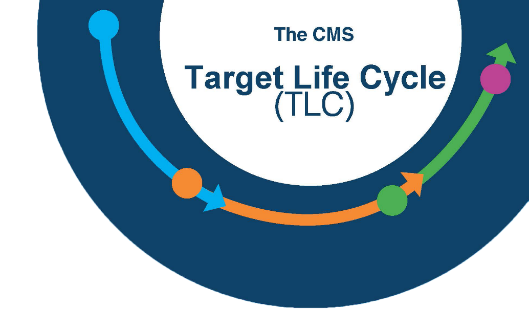 Section IV:
Governance Review Team
19
CMS IT Governance Review Team
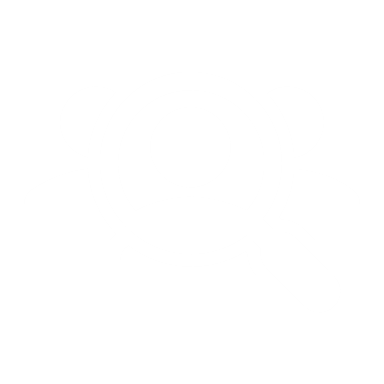 Governance 
Review Team
The GRT is a group of subject matter experts that              will meet with you one or more times as necessary to review your Business Case in preparation for the GRB.
The GRT will provide:
Technical guidance
Advice to hone your business case and alternatives analysis
Recommendations that will help your project be successful
Direction through the IT Governance process and how to adhere to required governance oversight
Resources available to you
Recommendations to the GRB
20
GRT Members
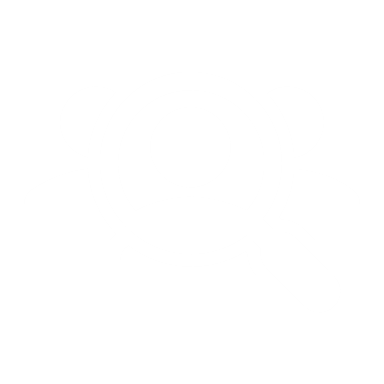 Governance 
Review Team
The GRT consists of representatives from:
Enterprise Architecture        Section 504/508
Technical Review Board       Acquisitions
Security and Privacy 	Budget
Shared Services                        Records Management
Infrastructure                           Capitol Planning Investment & Control

The GRT may include other component representatives who may be able to provide input into potential solutions.

The GRT meets biweekly to discuss new projects.
21
Governance Review Board
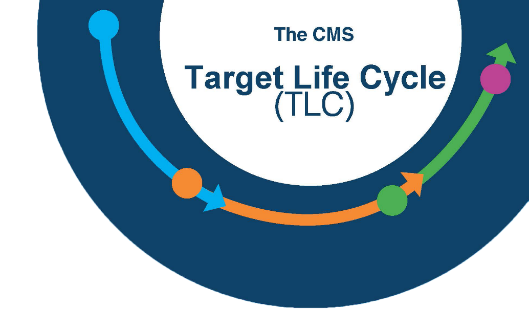 Section V:
Governance Review Board
22
Governance Review Board
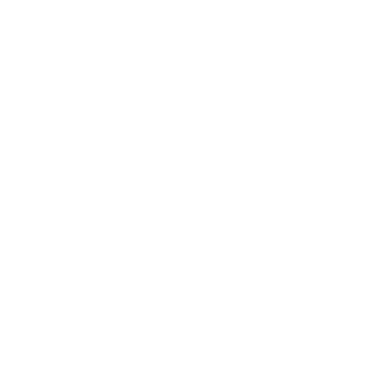 When you have incorporated the feedback from the        GRT and completed your Final Business Case, the governance team will schedule your presentation with the GRB.

You’ll get the best result if your Business Case is clear, and your business need has strong justification.

The GRB will evaluate your Business Case and Alternatives Analysis and determine:
Approval on the merits of the project and business need
Approval/Disapproval of the preferred solution

The GRB does not approve funding for a project, but is a prerequisite for funding and acquisitions.
Governance 
Review Board
23
GRB Members
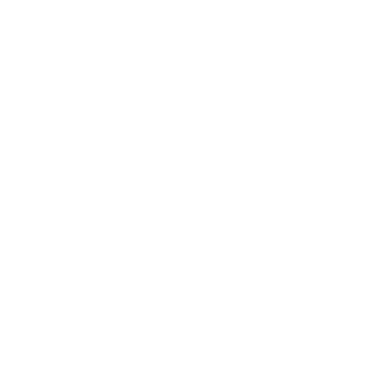 Governance 
Review Board
24
GRB Decisions
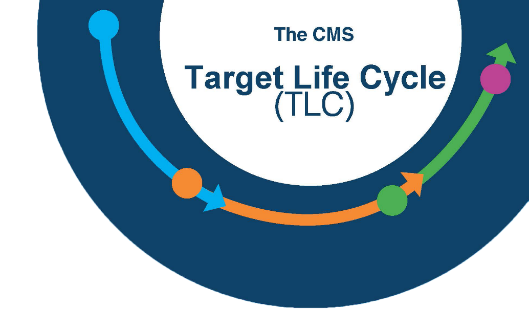 If Approved:
The IT Governance Team will issue you a LCID  indicating that you have GRB approval for your project.
The LCID allows you to:
Choose an approved solution to move forward with
Request funding
Move forward with a contract action
If not Approved:
The GRB may suggest additional research or alternative solutions.
25
Acquisition Planning
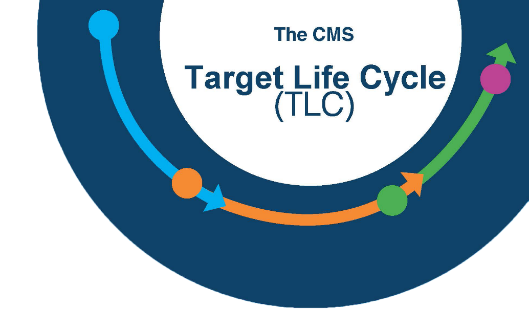 Section VI:
Acquisition Planning
26
Acquisition Planning
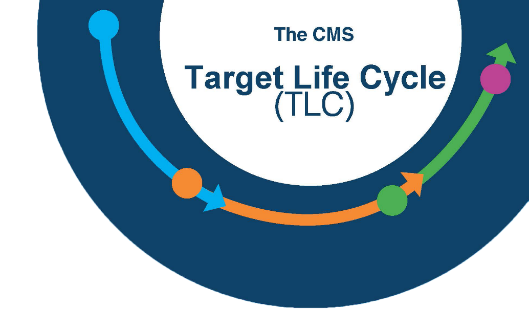 IT Governance must sign off on IT        Acquisition Plans (APs).
The IT Governance team will verify that your project has a valid LCID before signing your AP.
If you have a valid LCID, a member of the IT Governance team will sign and return your AP within 1-2 business days.
If your AP does not include a valid LCID, we will reach out to you to submit an Intake Form to begin the IT Governance process.
27
Summary
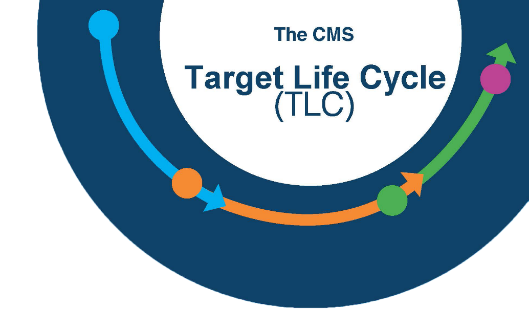 The TLC emphasizes governance review and oversight              early in the planning stage with a focus on the business case.
The Initiate Phase begins with a simple CMS IT Intake Form located on the  IT Governance SharePoint page.
The Business Case documents your business need and alternatives analysis, including estimated costs.
The GRT is a group of SMEs that will help you hone your business case and provide solution recommendations and resources that will help your project succeed.
The GRB provides approval to move forward with funding and acquisitions with the issuance of a LCID.
The IT governance team will sign your Acquisition Plan after verifying your LCID.
28
Questions
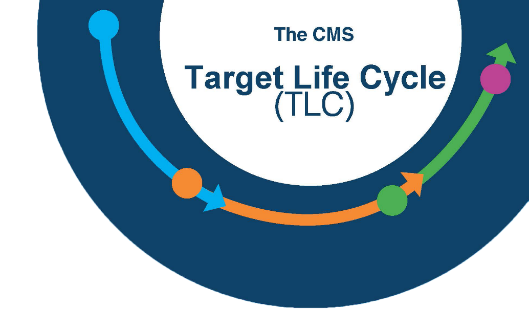 ?
For more information, contact us at: IT_Governance@cms.hhs.gov                     or visit our SharePoint site at:              CIO Library - ITGovernance
29